Noark 5 som konseptuell standard
Hva har vi ment, og hvordan har det blitt?
Vi har feilet
Digitalisering av arbeidsprosesser har ikke har blitt fulgt av tilsvarende omlegginger i arkivdanningen
Arkivdanning er ikke lenger knyttet direkte til prosessene og oppgaveløsningen 
Dokumentene blir ikke lagt inn i et arkivsystem på virksomhetsnivå i produksjonsfasen.
Skjer i stadig større grad ved siden av prosessene, gjennom manuell «innsamling» av dokumenter som er lagret ulike steder i organisasjonen, lenge etter at prosessene er avsluttet. 
Noark-4 og sak-/arkivsystemene er antakelig en del av forklaringen på dette.
Sak-/journalpostkonteksten er lite hensiktsmessig for store deler av det arkivpliktige materialet.
Erfaringer med Noark-standarden
Kompetanse og kunnskap om Noark er i vesentlig grad knyttet til løsninger som brukes og finnes i markedet
Løsninger som finnes og brukes i markedet er i all hovedsak Noark-5-tilpassede Noark-4-løsninger
Markedets Noark-løsninger leverer IKKE i henhold til intensjoner og ambisjoner for Noark 5
Aktører som har forsøkt å basere dokumentasjonsforvaltning på standard hyllevare for dokumenthåndtering og dokumentasjonsforvaltning (ECM med ERM) har i liten grad lykkes
Sopra Steria, innspill til evaluering av Noark-standarden
Godkjente løsninger
Documaster Arkiv (Documaster AS)
ePhorte versjon 5.1.4 (Gecko/Evry)
ACOS Websak versjon 4.0 (ACOS AS)
Public 360 versjon 4.1 ServicePack 5 (Software Innovation AS)
Visma samhandling arkiv (Visma Unique AS)
Capgemini-IBM ECM Noark 5 v. 1.0
Noark 5 for Documentum (N5D) versjon 2.0 fra Ciber Norge AS
Steria Noark 5 kjerne
EDB sak og arkiv fra EDB ErgoGroup AS
Noark 5 for iipax fra Ida Infront
Løsningene oppfyller kravene til godkjenning i henhold til arkivforskriften § 11
Det vil si at løsningene kan benyttes for det formålet Noark-standarden er pålagt for. 
Både midlertidig og endelig godkjent
Virksomhetsspesifikke metadata
Arkivskaper må selv ta stilling til hvilke fagsystemdata som skal overføres og bevares i Noark-strukturen, hvis de skal overføres.
Ulike typer godkjenninger
BraArkiv (Geomatikk IKT)
Socio (Tieto Norge AS)
Documaster DOTS versjon 1.0 (NXC AS)
Weblager fra Dansk Scanning AS
Soludyne (fagsystem for virksomhetsstyring)
eArkiv 360
Fasit utviklet av Bouvet ASA for Oslo kommune, Byrådsavdeling for eldre, helse og sosiale tjenester
Tieto Noark 5 for Documentum
iipax fra Ida Infront som Noark 5 kjerne
Noark 5-kjerne i fagsystemet for Skipsregistrene NIS og NOR
Noark 5 for Documentum (Ciber og Joint)
W3D3 (FormPipe Software AB)
Dette er løsninger som det ikke er noe krav i arkivregelverket om at de skal være godkjent 
Godkjenningen innebærer at leverandøren av disse løsningene har levert et arkivuttrekk og en egenerklæring som viser hvilke deler av standarden som er oppfylt. 
Disse løsningene oppfyller ikke kravene til godkjenning i henhold til arkivforskriften § 11, og kan dermed ikke brukes til det formålet arkivforskriften pålegger Noark-godkjenning for.
Konseptuell standard
Noark 5 spesifiserer krav til en «arkivkjerne» 
Den spesifiserer ikke et komplett system for saksbehandling og arkiv
Den spesifiserer ikke en kjernemodul 
Det viktige er at løsningen oppfyller kravene
Noark 5 er ikke en IT-standard
Stiller ikke krav til hvordan det skal løses
Stiller krav til hvordan det skal dokumenteres
Arkivdokumenter
Metadata
Noark 5 må operasjonaliseres av virksomheten selv! 
Teknisk implementering overlatt til markedet
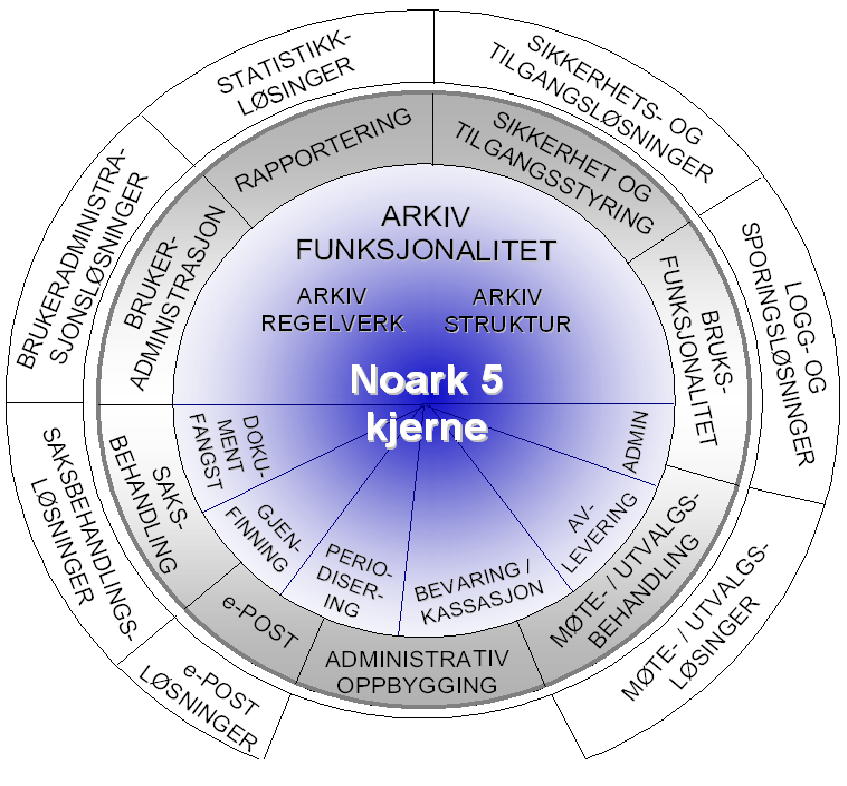 Standarden må brukes ”riktig”
Pålagt å bruke for journalføringspliktige saksdokument
Skal kunne brukes på andre typer arkiver med arkivdokument
Kan ikke brukes som kravspesifikasjon
Noark-4 ble brukt slik – ”…alle obligatoriske Noark-krav…”
Arkivskaper må gjøre et forarbeid
Hva slags system trenger vi
Hvem skal bruke systemet til hvilke oppgaver – hvilke arbeidsprosesser skal støttes?
Hvilke arkivdokumenter skal fanges i løsningen, og hvilke krav må vi stille til arkivdokumentene
Bevaringsplanlegging – hvor lenge?
Juridiske/forretningsmessige behov – compliance 
Behovsdefinering forutsetning for kravspesifikasjon
Standarden brukes i arbeidet med kravspesifikasjon
Hvilke krav blir obligatoriske
Hvilke andre krav blir aktuelle
Hvilke svar gir standarden, og hvilke svar må vi finne selv
Noark 5 versjon 5 beta
Forenkling av standarden
Sidetallet er halvert
Kapittel i «Komplett» med utelukkende valgfrie krav er tatt ut
Kan evt. beholdes som vedlegg
Metadata tatt inn i modellene, metadatatabellene fjernet i standarden
Mye av teksten skrevet om 
Tydeligere på formål og hvordan bruke standarden
Omstrukturering av kapitlene
Går bort fra «indre kjerne», «ytre kjerne» og «komplett»
Samler kapittel som hører sammen
Innfører arkivnotat
Erstatning for tidligere krav til arkivering uten journalføring
For øvrig ikke ment å være endring av standarden som sådan
O-krav og B-krav stort sett beholdt som de var
«Arkivkjernen» er ivaretakelse av arkivkrav
Dokumentfangst
Gjenfinning
Noark 5
Sikkerhet 
og tilgang
Administrasjon 
og vedlikehold
Arkivstruktur
Metadata
Rapportering
Avlevering 
og migrering
Dokumenter
Periodisering
Bevaring
 og kassasjon
Dokumentasjon, record, registrering
Dokumentasjon er den norske oversettelsen av record slik det er brukt i ISO-standarder
I Noark 5 kalles dette registrering
Betegnelse på informasjon som en organisasjon eller person produserer, mottar og vedlikeholder som bevis og som et aktivum, som et ledd i å oppfylle rettslige forpliktelser eller i en forretningstransaksjon
Registreringer er med andre ord de informasjonsobjektene som har verdi for oss, og som er viktige nok til at vi ønsker å ta vare på dem for en kortere eller lengre periode, slik at de kan brukes til å bevise noe.
En registrering er bevaringsobjektet i et system med arkivinformasjon, og defineres etter en logisk funksjons- eller informasjonstype
klasse
arkivdel
mappe
1
1
1
skjerming
-tilgangsrestriksjon
-skjermingshjemmel
-skjermingMetadata
-skjermingDokument
-skjermingsvarighet
-skjermingOpphoererDato
0..*
0..*
0..*
0..1
registrering
-systemID
-opprettetDato
-opprettetAv
-arkivertDato
-arkivertAv
-registreringsID
-tittel
-referanseArkivdel
-offentligTittel
-beskrivelse
-noekkelord
-forfatter
-dokumentmedium
-oppbevaringssted
-virksomhetsspesifikkeMetadata
arkivnotat
-dokumentetsDato
-mottattDato
-sendtDato
-forfallsdato
-offentlighetsvurdertDato
-antallVedlegg
-utlaantDato
-utlaantTil
0..*
kassasjon
-kassasjonsvedtak
-kassasjonshjemmel
-bevaringstid
-kassasjonsdato
0..*
0..1
moeteregistrering
-moeteregistreringstype
-moetesakstype
-moeteregistreringsstatus
-administrativEnhet
-saksbehandler
-referanseTilMoeteregistrering
-referanseFraMoeteregistrering
korrespondansepart
-korrespondanseparttype
-korrespondansepartNavn
-postadresse
-postnummer
-poststed
-land
-epostadresse
-telefonnummer
-kontaktperson
-administrativEnhet
-saksbehandler
1..*
1..*
1..*
dokumentflyt
-flytTil
-flytFra
-flytMotattDato
-flytSendtDato
-flytStatus
-flytMerknad
journalpost
-journalaar
-journalsekvensenummer
-journalpostnummer
-journalposttype
-journalstatus
-journaldato
-dokumentetsDato
-mottattDato
-sendtDato
-forfallsdato
-offentlighetsvurdertDato
-antallVedlegg
-utlaantDato
-utlaantTil
-journalenhet
0..*
presedens
-presedensDato
-opprettetDato
-opprettetAv
-tittel
-beskrivelse
-presedensHjemmel
-rettskildefaktor
-presedensGodkjentDato
-presedensGodkjentAv
-avsluttetDato
-avsluttetAv
presedensStatus
dokument-beskrivelse
1..*
0..*
0..1
0..1
0..*
avskrivning
-avskrivningsdato
-avskrevetAv
-avskrivningsmaate
-referanseAvskrivesAvJournalpost
0..*
Registreringens liv
Dokumentfangst
Gjenfinning
Noark 5
Arkiv skapes gjennom dokumentfangst
Tilførsel av metadata
Dublin core
Forretningskontekst
Autentisitetsstøtte
Skjerming og tilgang
Bevaring og kassasjon
Regler for frys av dokument (innhold) og metadata
Sikkerhet 
og tilgang
Administrasjon 
og vedlikehold
Arkivstruktur
Metadata
Rapportering
Avlevering 
og migrering
Dokumenter
Periodisering
Bevaring
 og kassasjon
Fleksibel datamodell
og metadata som 
knytter sammen 
dokument som hører 
sammen i en 
mappestruktur.
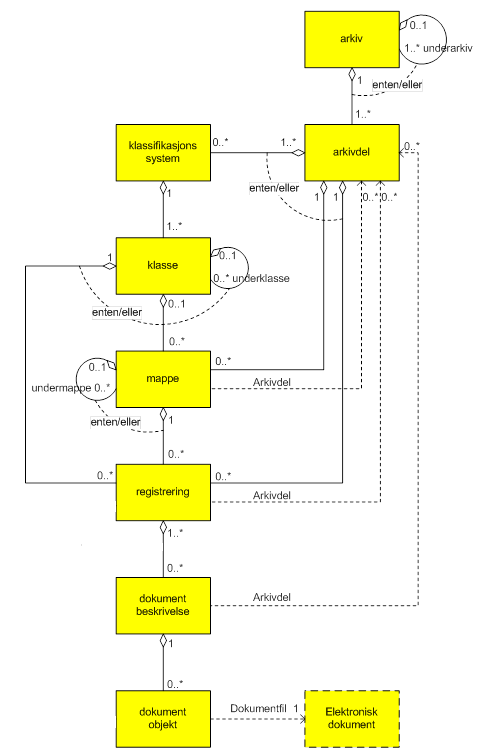 Dokumentfangst
Gjenfinning
Noark 5
Sikkerhet 
og tilgang
Administrasjon 
og vedlikehold
Arkivstruktur
Metadata
Rapportering
Avlevering 
og migrering
Dokumenter
Periodisering
Bevaring
 og kassasjon
Dokumentfangst
Gjenfinning
Arkiverte dokument må kunne gjenfinnes
Noark 5
Sikkerhet 
og tilgang
Administrasjon 
og vedlikehold
Arkivstruktur
Metadata
Rapportering
Avlevering 
og migrering
Dokumenter
Periodisering
Bevaring
 og kassasjon
Dokumentfangst
Gjenfinning
Noark 5
Informasjonssikkerhet er virksomhetens ansvar. Arkivkjernen skal ha informasjon om skjerming av dokument og metadata slik at virksomhetens sikkerhetspolicy kan implementeres.
Sikkerhet 
og tilgang
Administrasjon 
og vedlikehold
Arkivstruktur
Metadata
Rapportering
Avlevering 
og migrering
Dokumenter
Periodisering
Bevaring
 og kassasjon
Løpende journal
Offentlig journal
Restanseliste
Forfallsliste
Avgraderingsliste
Kassasjonsliste
Liste for bortsetting, avlevering og overføring
Arkivoversikt
Dokumentfangst
Gjenfinning
Noark 5
Sikkerhet 
og tilgang
Administrasjon 
og vedlikehold
Arkivstruktur
Metadata
Rapportering
Avlevering 
og migrering
Dokumenter
Periodisering
Bevaring
 og kassasjon
Dokumentfangst
Gjenfinning
Noark 5
Vurdering av dokumentenes verdi på lang sikt.
Gjennomføre systematisk og kontrollert sletting av dokumenter som ikke lenger har noen bevaringsverdi
Sikkerhet 
og tilgang
Administrasjon 
og vedlikehold
Arkivstruktur
Metadata
Rapportering
Avlevering 
og migrering
Dokumenter
Periodisering
Bevaring
 og kassasjon
Dokumentfangst
Gjenfinning
Noark 5
Med jevne mellomrom å sette et kontrollert tidsskille i arkivet.
Utskillelse og bortsetting av eldre, uaktuelt materiale fra journal og arkiv.
Sikkerhet 
og tilgang
Administrasjon 
og vedlikehold
Arkivstruktur
Metadata
Rapportering
Avlevering 
og migrering
Dokumenter
Periodisering
Bevaring
 og kassasjon
Dokumentfangst
Gjenfinning
Noark 5
Avleveringsuttrekket består av metadata og dokumenter.
Metadata avleveres i et hierarkisk XML-format basert på arkivstrukturen, metadata er nøstet inn i hverandre
Sikkerhet 
og tilgang
Administrasjon 
og vedlikehold
Arkivstruktur
Metadata
Rapportering
Avlevering 
og migrering
Dokumenter
Periodisering
Bevaring
 og kassasjon
Dokumentfangst
Gjenfinning
Krav som skal legge til rette for at arkivansvarlige skal kunne administrere og ha kontroll på arkivet, arkivstrukturen og metadataene som hører til arkivenhetene i strukturen, inkludert dokumentene og konvertering til arkivformat.
Noark 5
Sikkerhet 
og tilgang
Administrasjon 
og vedlikehold
Arkivstruktur
Metadata
Rapportering
Avlevering 
og migrering
Dokumenter
Periodisering
Bevaring
 og kassasjon